Kontrola studia, tvorba didaktických testů. Pracovní listy a výukové prezentace v modelové hodině botaniky.
RNDr. Jana Skýbová, Ph.D.
Kontrola studia a tvorba didaktických testů
Může probíhat různými způsoby, učitel známkuje různé činnosti žáka.
Celková známka – vychází z dílčích známek, z celého spektra činností žáka.

Způsoby hodnocení:
Ústní zkoušení
Referáty, seminární práce, závěrečné práce
Domácí úkoly, příprava podkladů pro výuku
Písemné didaktické testy
Protokoly z laboratorních cvičení
Výstupy z projektů
Didaktické testy
Tvorba didaktického testu – 3 základní fáze:

Fáze plánování
-  Zvážit, k jakému účelu test slouží
Vymezit obsah učiva
Vymezit úroveň zvládnutí učiva

2. Fáze konstrukce testu
Tvorba testových úloh, pokyny k řešení, návrh hodnocení
Využití testových úloh otevřených (strukturované, nestrukturované, se stručnou doplňovací odpovědí, se stručnou produkční odpovědí) i uzavřených (dichotomické ANOxNE, s výběrem odpovědí, přiřazovací, uspořádací)
Součást testu – popisy obrázků, grafy, schémata, poznávání obrázků přírodnin, úlohy pro práci s textem atd.
Hodnocení testu - promyslet, oznámit žákům

Fáze ověřování testu (vyzkoušení v praxi)
- Pomůže zjistit špatné formulace otázek, nejasnosti, snadnost nebo obtížnost testu, chyby v zadání atd.
Pracovní listy a výukové prezentace v modelové hodině
Vyučovací hodina na téma: Bobovité rostliny
 
Plán vyučovací hodiny: 
Plánování vyučovací hodiny učitelem musí být v souladu s platným kurikulárním dokumentem, tedy se školním vzdělávacím programem dané školy. 
Dále je nutné při plánování dodržovat určitá pravidla. Petty (2013) například uvádí, že hodina má být naplánována tak, aby dosáhla daných cílů, žákům má být smysl hodiny jasný, hodina má být logicky strukturovaná, má obsahovat různé učební činnosti a vyučovací metody, žáci při ní mají být aktivní a mnohé další zásady, kterých by se měli učitelé při přípravě vyučovací hodiny držet. 

Prekoncepty:  
Má-li učitel připravovat vyučovací hodinu a určovat výukové cíle hodiny, musí se pokusit odhadnout prekoncepty žáků. 
Na začátku každého nového tématu by pak měl učitel zjišťovat tyto prekoncepty, tedy jaké znalosti a postoje v dané oblasti doposud mají a jestli je mají správně naučené a osvojené, či nikoliv. 
Prekoncepty pro vyučovací hodinu na téma bobovité: 
žák uvede alespoň dva rody patřící mezi luštěniny
žák popíše základní dělení rostlinného těla
žák objasní pojem výživová hodnota
Výukové cíle:  
Aby učitel správně připravil vyučovací hodinu, musí nejprve určit její vyučovací cíle, to znamená, jakého posunu u žáků chce zrealizovanou hodinou dosáhnout. 
Cíle by neměly být pouze v rovině kognitivní, hodina by měla obsahovat i cíle afektivní a psychomotorické. 
Kognitivní cíle hodiny na téma bobovité: 
žák vyjmenuje alespoň několik zástupců (minimálně pět) patřících do čeledi bobovitých rostlin 
žák popíše, ve které části rostliny luštěnin jsou obsaženy zdraví prospěšné látky, a uvede, o které se jedná  
žák kategorizuje podle textu informace do předložené tabulky 
Afektivní výukové cíle: 
žák zdůrazní smyslu bobovitých rostlin 
žák se aktivně zapojí při skupinové práci. 
Kontrolovatelnost výukových cílů: 
Je v procesu učení velmi důležitá, protože jedině tak si učitel ověří, zda si žáci nové znalosti osvojili. 
Přiměřenost výukových cílů úzce souvisí s didaktickou zásadou přiměřenosti. Znamená to tedy stanovení takových výukových cílů, které jsou náročné, ale současně i splnitelné pro většinu žáků.
Příprav aktivit do vyučovací hodin: 
|Můžeme se řídit Bloomovou taxonomií a zařadit i úrovně osvojení znalostí vyššího řádu (analýzu, syntézu a hodnotící posouzení). 
 
Úvodní motivace:  
Žáky se v úvodu hodiny snažíme motivovat kladným ohodnocením, pokud budou aktivní a budou pečlivě pracovat na zadaných úkolech. 
Popíšeme průběh hodiny, cíle hodiny a pokusíme se vysvětlit smysl znalosti této čeledi i pro praktický život. 
Můžeme sdělit sdělila, že úkoly nejsou příliš jednoduché, ale že si myslíme, že když budou pozorní a aktivní, že úkoly zvládnou hravě.
Použité didaktické metody:  
V plánu vyučovací hodiny je téma bobovité rostliny navrženo vyučovat pomocí metody skupinové práce, s využitím IT – konkrétně prezentace v PowerPointu k ukázce obrázků a fotografií zástupců čeledi bobovitých, dále metodou brainstormingu a jako poslední s použitím pracovního listu. 
Snažíme se vyvarovat prostému výkladu, učivo lze žákům předat i aktivnější formou výuky.  

Skupinová práce:  
Po uvedení žáků do kontextu rozdělení po čtyřech do pracovních skupin.
Po zadání instrukcí jsem každému žákovi rozdat z větší části nedoplněnou tabulku a každé čtyřčlenné skupině jednu obálku, která obsahovala rozstříhaný text na 4 části. Každý z žáků m áza úkol vzít si jednu část textu, tu prostudovat, doplnit z ní informace do své tabulky a sdělit pak ostatním ve skupině, které informace z textu načerpal ( tzv. skládankové učení, které se vyznačuje právě tím, že každý žák musí odvést nějakou práci, aby celá skupina uspěla). Uplatníme zde i metodu práce s textem.
Materiál pro žáky - text na téma bobovité rostliny:
Do čeledi bobovité (Fabaceae), která je kosmopolitně rozšířena, řadíme byliny i dřeviny (stromy i keře). Rostliny patřící do této čeledi se až na výjimky nevyskytují ve vodním prostředí. Charakteristickou stavbou bobovitých je pětičetný květ, jehož koruna je tvořena pavézou, člunkem a křídly. Složené listy s palisty jsou často přeměněné v úponky. Nejčastějším typem plodu je lusk, plodem však může být také struk či jednosemenná nažka. Všichni zástupci této čeledi mají na kořenech hlízkovité bakterie, které vážou vzdušný dusík. Ten pak přemění na důležité dusíkaté sloučeniny, které potřebuje rostlina pro svůj růst. 
 Byliny čeledi bobovité se dělí podle využití na luštěniny, pícniny, olejniny a okrasné rostliny. Luštěniny, rostliny již odpradávna pro lidi významné jako výživná strava, jsou bohatým zdrojem bílkovin, zvláště pak čočka kuchyňská. Neslouží však pouze jako zdroj obživy, díky hrachu setému se podařilo J. G. Mendelovi definovat tři zákony dědičnosti, jelikož je tato rostlina dobře zkřížitelná a jednoduše se pěstuje. Především u fazolí musíme být při konzumaci opatrní, neuvařená semena obsahují toxickou látku phasin, která může vyvolat střevní potíže.  
 Mezi olejniny patří podzemnice olejná, ze které se vyrábí arašídové máslo a olej. Sója luštinatá je bohatým zdrojem bílkovin, vyrábí se z ní například sójová omáčka a tofu. Pícniny jsou využívané jako krmivo pro zvířata, mezi nejznámější patří jetel prostřední rostoucí na loukách, pastvinách a polích, a také tolice vojtěška, která je zemědělsky výhodná, protože díky svým hlubokým kořenům odolává i velkým suchům. Tato čeleď však zahrnuje i mnoho druhů okrasných rostlin, patří mezi ně například medonosná rostlina štírovník růžkatý nebo žlutě kvetoucí hrachor luční. 
 Mezi dřeviny systematicky řadíme janovec metlatý, keř, který má chlupaté lusky. Dříve se používal k výrobě košťat (proto druhový název metlatý) nebo k léčebným účelům. Jedním z invazních druhů je trnovník akát, který je mírně jedovatý. Zajímavým stromem z čeledi bobovité je rohovník obecný. Jeho lusky jsou jedlé, lidově se nazývají svatojánský chléb. Vyrábí se z nich náhražka kakaa a rohovníková guma (jako emulgátor a stabilizátor).
Práce s využitím IT – prezentace v PowerPointu:  

Po ukončení skupinové práce jsem ohodnotíme např. plusy výkon žáků, kteří společně stihli celou tabulku v daném čase správně doplnit, provedeme společnou kontrolu tabulky. 

Pokračujeme prezentací v PowerPointu, která obsahuje převážně obrázky či fotky na celkem 14 snímcích. Cíl zařazení této metody - aby žáci věděli i to, jak rostliny, o kterých se v rámci vyučovací hodiny učí, vypadají, aby je uměli poznat. 

K některým snímkům prezentace je  přiřazena otázka, která se dotazuje na nějakou zajímavost vztahující se k dané rostlině, nebo cílí na mezipředmětové propojení či jde pouze o dotaz na informaci, kterou mají mít žáci nastudovanou z textu předešlé aktivity.
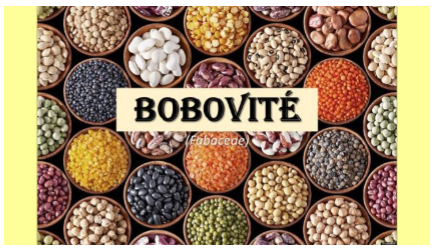 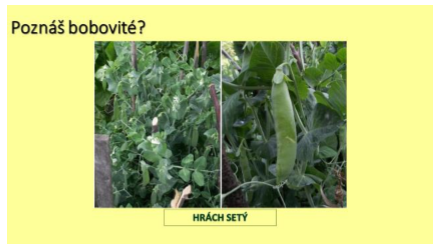 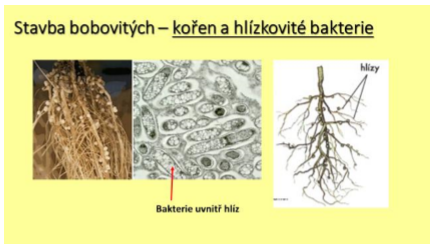 Brainstorming:  
Tuto aktivitu jsem zařadíme až ke konci vyučovací hodiny za účelem zopakování a osvojení nově probraného učiva žáky. 
Jako základní pojem doprostřed tabule napíšeme „BOBOVITÉ“. 
Žáci tuto aktivitu neznají, proto jim nejdříve na ukázku uvedeme pojem „pavéza“ vztahující se k hlavnímu pojmu a poté se otázkou ujistíme, že všichni porozuměli, jak tato aktivita probíhá. 
Žáci pak chodí po jednom sami zapisovat pojem, který se jim vybavil k tomuto tématu. Než ho napíší, musí ho říct nahlas pro všechny žáky, aby zbytek třídy věděl, které pojmy už jsou vyčerpány. 
Po vyčerpání všech nápadů společně uděláme kontrolu. Nejprve vyškrtneme pojmy, které s tématem nesouvisí a objasníme jsme si, proč jsme tak učinili. Dále hledáme vztahy mezi ostatními pojmy, které s tématem bobovitých rostlin souvisejí. Žáci při kontrole ještě jednou opakují, co který pojem znamená a k čemu se vztahuje.
Pracovní list:  
Na závěr hodiny jsem žákům rozdáme pracovní list, který je zaměřen na rostlinné tělo bobovitých rostlin, zástupce této čeledi, na prospěšné látky, které luštěniny obsahují a také na znalost některého z pokrmů uvařeného z luštěnin.  
Nedodělané úkoly mohou žáci dostat k vypracování doma.
 
Pomůcky a materiály:  
Žáci na tuto vyučovací hodinu potřebují pouze psací potřeby, všechny ostatní materiály jim dodá učitel. 
Vyučující pro výuku potřebuje funkční dataprojektor s promítacím plátnem, tabuli s křídami, nakopírované materiály (text a tabulku na skupinovou práci a pracovní list) a připravenou výukovou prezentaci s obrázky a fotkami.